CS 110Computer Architecture Lecture 11:  Pipelining
Instructor:
Sören Schwertfeger
http://shtech.org/courses/ca/

School of Information Science and Technology SIST

ShanghaiTech University
Slides based on UC Berkley's CS61C
1
Summary: Single-cycle Processor
Five steps to design a processor:
1. Analyze instruction set  datapath requirements
2. Select set of datapath components & establish clock methodology
3. Assemble datapath meeting the requirements
4. Analyze implementation of each instruction to determine setting of control points that effects the register transfer.
5. Assemble the control logic
Formulate Logic Equations
Design Circuits
Processor
Input
Control
Memory
Datapath
Output
2
Single Cycle Performance
Assume time for actions are
100ps for register read or write; 200ps for other events
Clock period is?
Clock rate (cycles/second = Hz) = 1/Period (seconds/cycle)
3
[Speaker Notes: 1.25 GHz]
Single Cycle Performance
Assume time for actions are
100ps for register read or write; 200ps for other events
Clock period is?
What can we do to improve clock rate?
 Will this improve performance as well?
Want increased clock rate to mean faster programs
4
[Speaker Notes: 1.25 GHz]
A
B
C
D
Gotta Do Laundry
Ann, Brian, Cathy, Dave each have one load of clothes to wash, dry, fold, and put away
Washer takes 30 minutes

Dryer takes 30 minutes

“Folder” takes 30 minutes

“Stasher” takes 30 minutes to put clothes into drawers
5
2 AM
12
6 PM
1
8
7
11
10
9
30
30
30
30
30
30
30
30
30
30
30
30
30
30
30
30
T
a
s
k

O
r
d
e
r
Time
A
B
C
D
Sequential Laundry
Sequential laundry takes 8 hours for 4 loads
6
2 AM
12
6 PM
1
8
7
11
10
9
Time
30
30
30
30
30
30
30
T
a
s
k

O
r
d
e
r
A
B
C
D
Pipelined Laundry
Pipelined laundry takes 3.5 hours for 4 loads!
7
6 PM
7
8
9
Time
T
a
s
k

O
r
d
e
r
30
30
30
30
30
30
30
A
B
C
D
Pipelining Lessons (1/2)
Pipelining doesn’t help latency of single task, it helps throughput of entire workload
Multiple tasks operating simultaneously using different resources
Potential speedup = Number pipe stages
Time to “fill” pipeline and time to “drain” it reduces speedup:2.3x (8/3.5) v. 4x (8/2) in this example
8
6 PM
7
8
9
Time
T
a
s
k

O
r
d
e
r
30
30
30
30
30
30
30
A
B
C
D
Pipelining Lessons (2/2)
Suppose new Dryer takes 20 minutes, new Folder takes 20 minutes. How much faster is pipeline?
Pipeline rate limited by slowest pipeline stage
Unbalanced lengths of pipe stages reduces speedup
9
Execution Steps in MIPS Datapath
1) IFtch: Instruction Fetch, Increment PC
2) Dcd: Instruction Decode, Read Registers
3) Exec:  Mem-ref:	Calculate Address  Arith-log: Perform Operation
4) Mem:   Load: Read Data from Memory  Store: Write Data to Memory
5) WB: Write Data Back to Register
10
Single Cycle Datapath
rd
instruction
memory
registers
PC
rs
Data
memory
rt
+4
imm
ALU
2. Decode/
    Register Read
5. WriteBack
1. Instruction
Fetch
3. Execute
4. Memory
11
Pipeline registers
rd
instruction
memory
registers
PC
rs
Data
memory
rt
+4
imm
ALU
2. Decode/
    Register Read
5. WriteBack
1. Instruction
Fetch
3. Execute
4. Memory
Need registers between stages
To hold information produced in previous cycle
12
More Detailed Pipeline
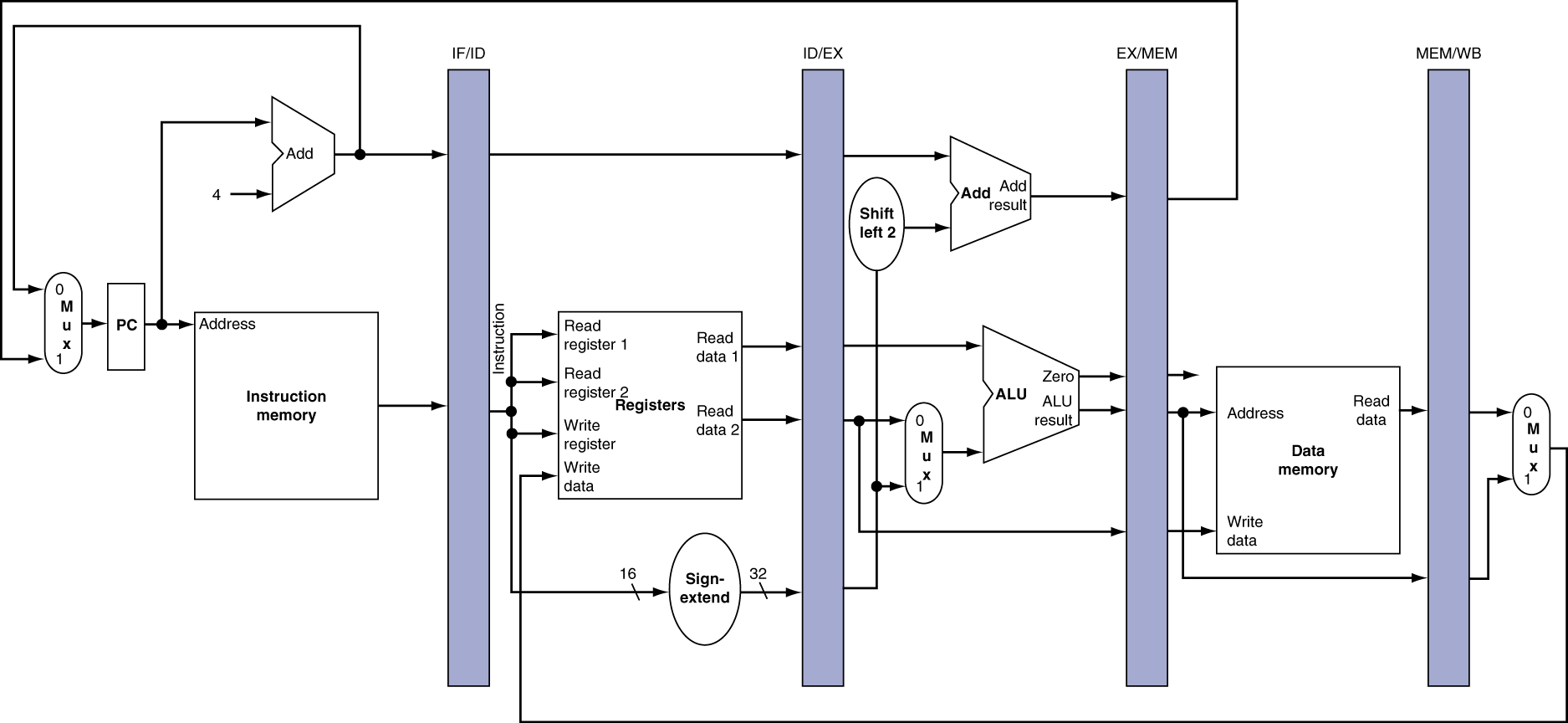 13
IF for Load, Store, …
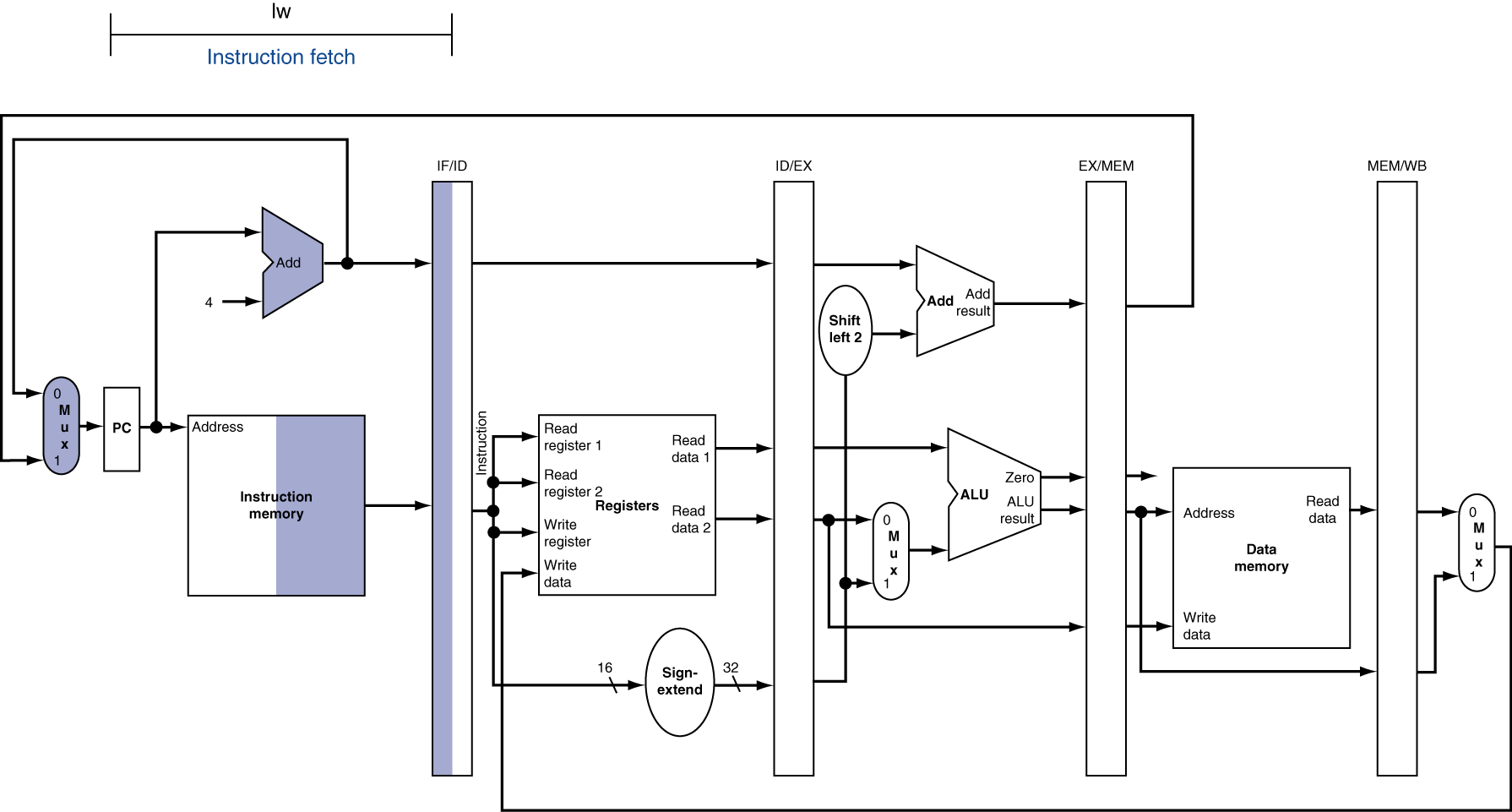 14
ID for Load, Store, …
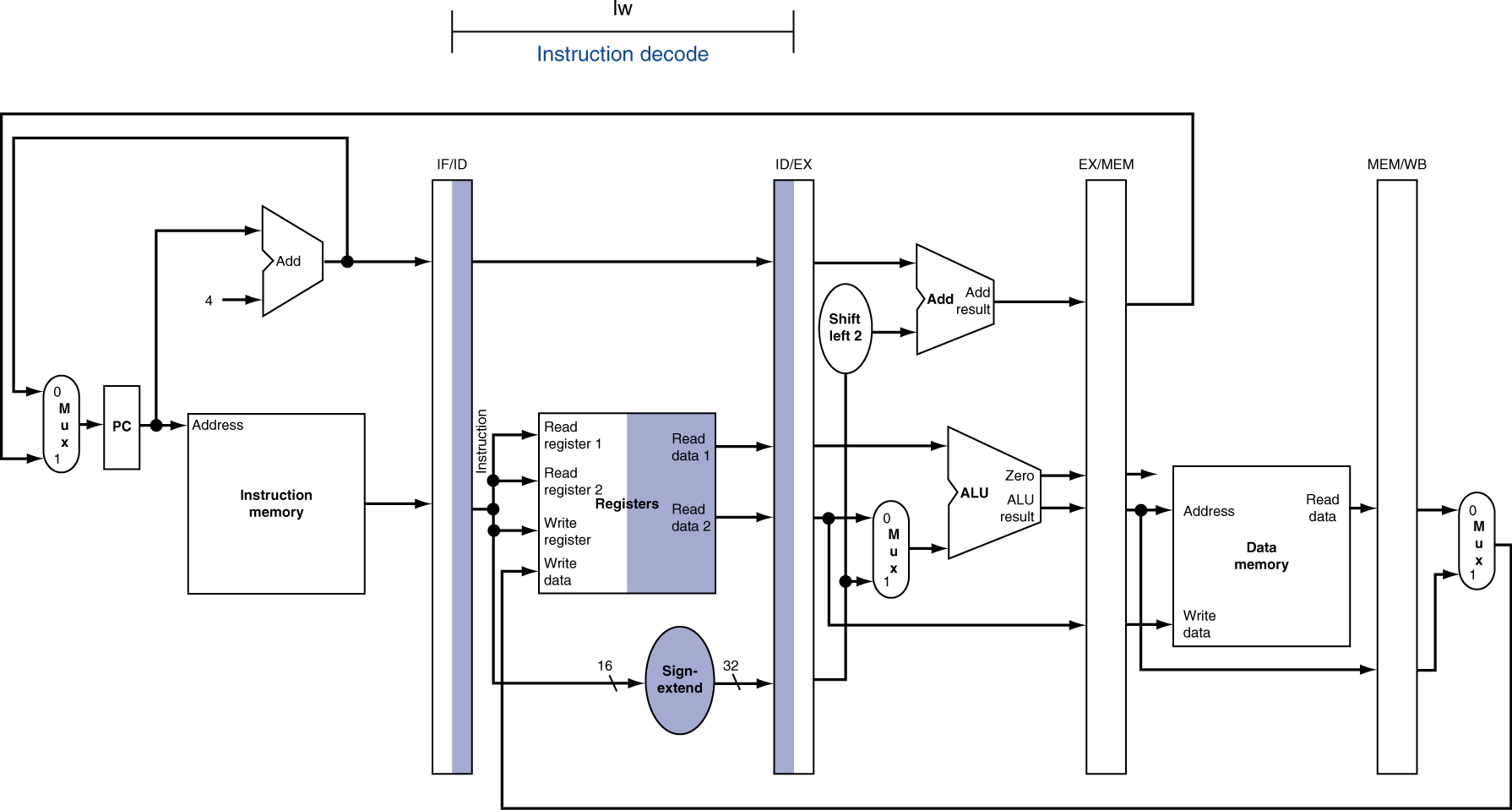 15
EX for Load
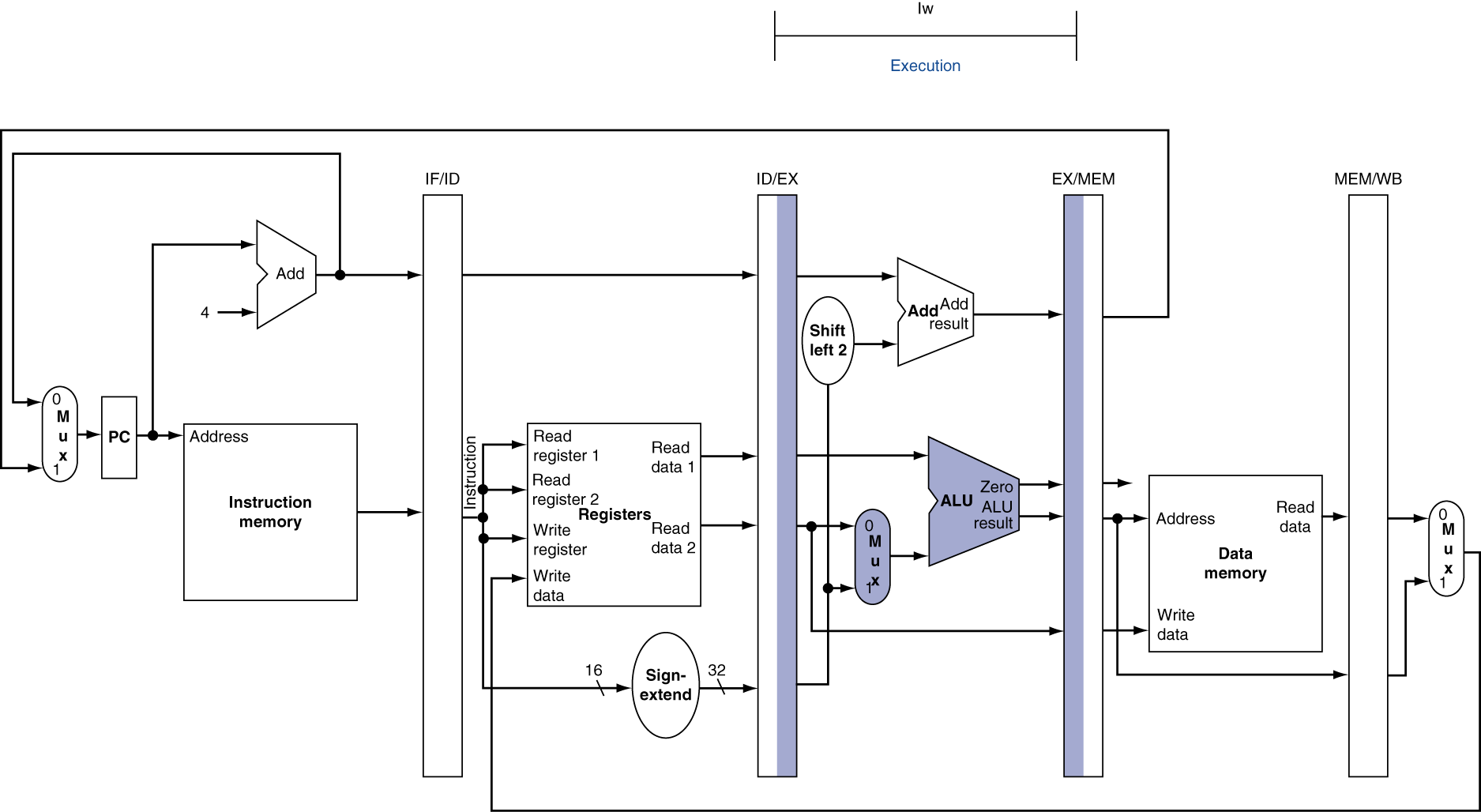 16
MEM for Load
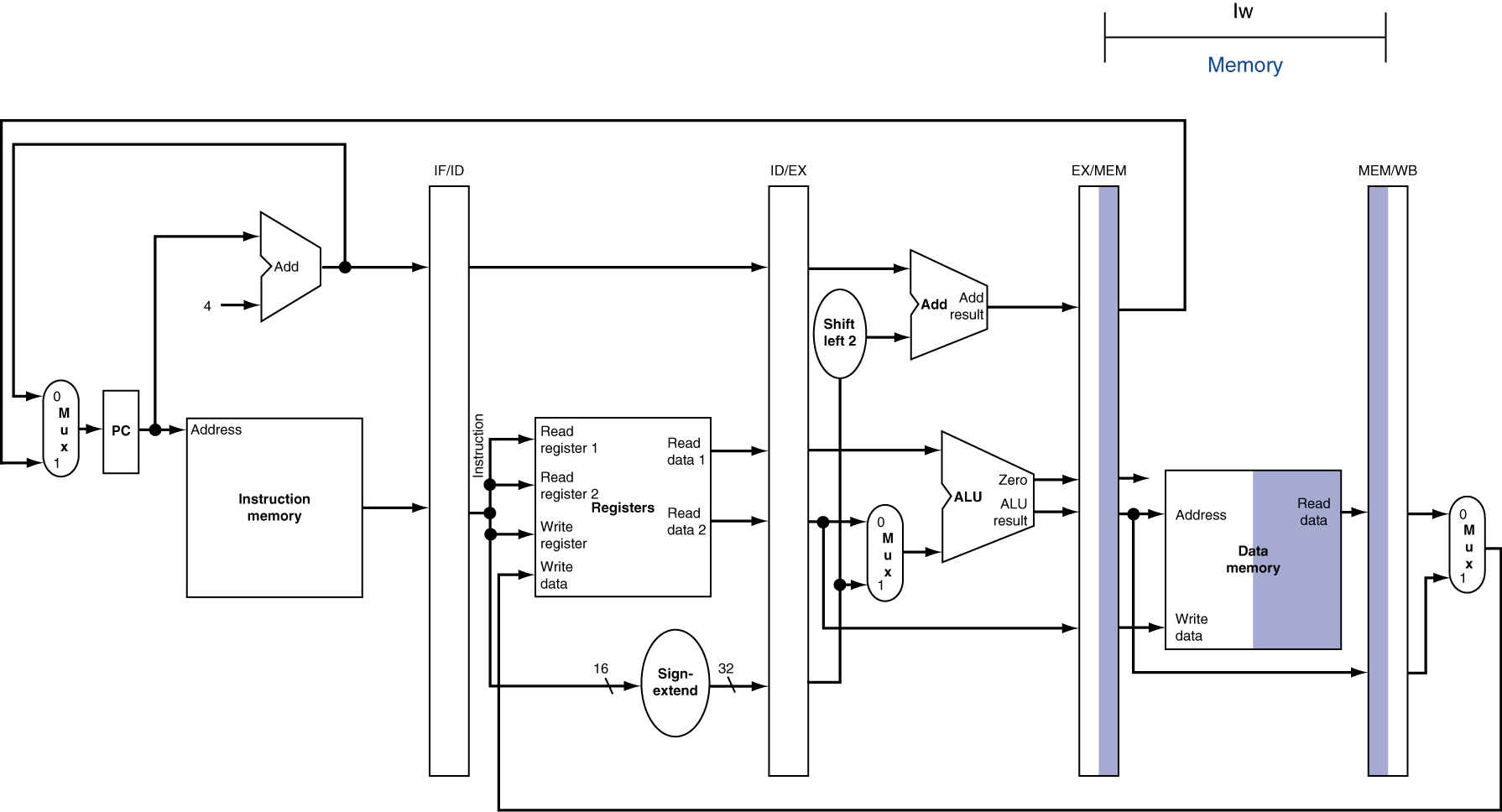 17
WB for Load – Oops!
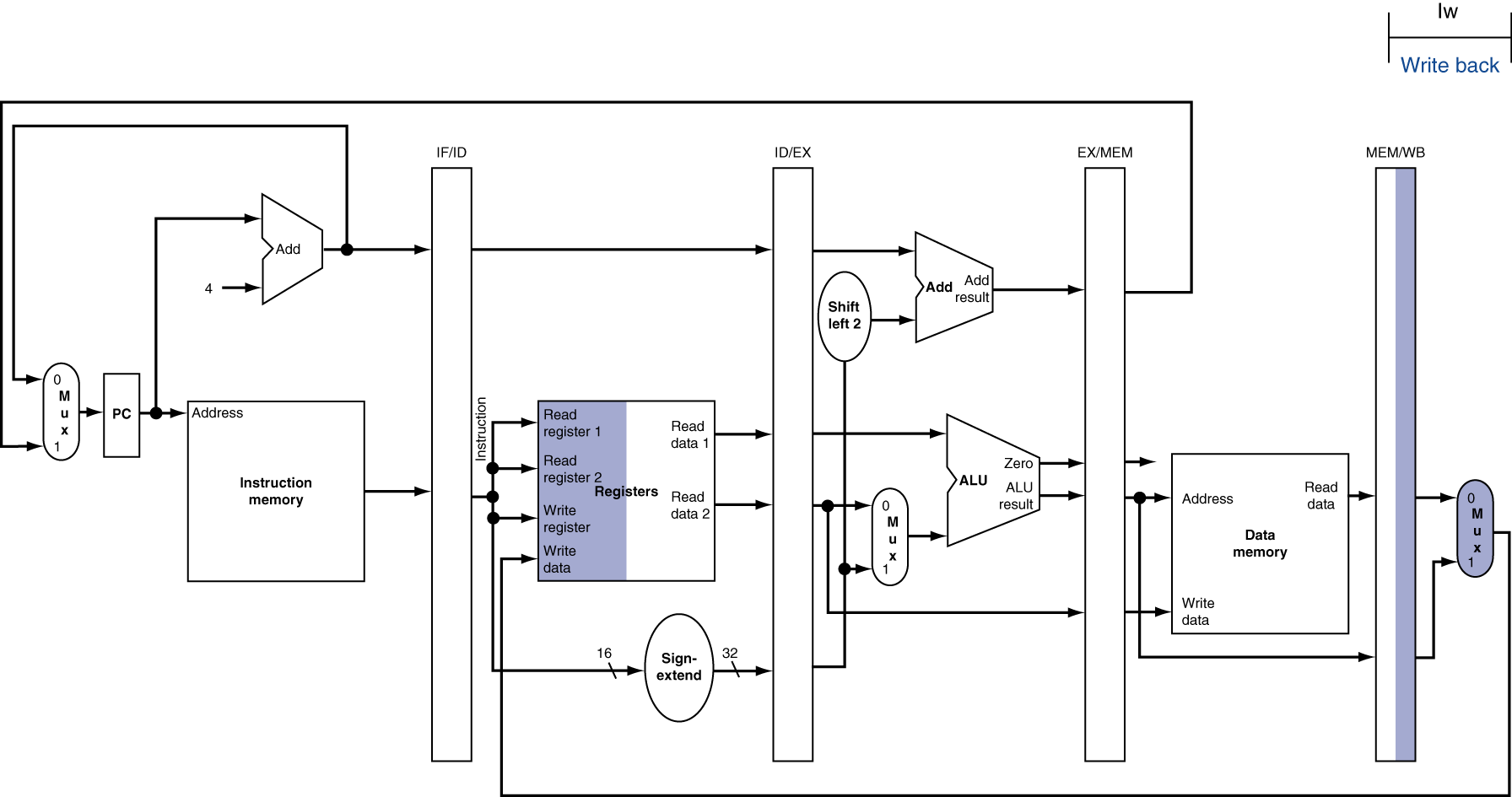 Wrongregisternumber!
18
Corrected Datapath for Load
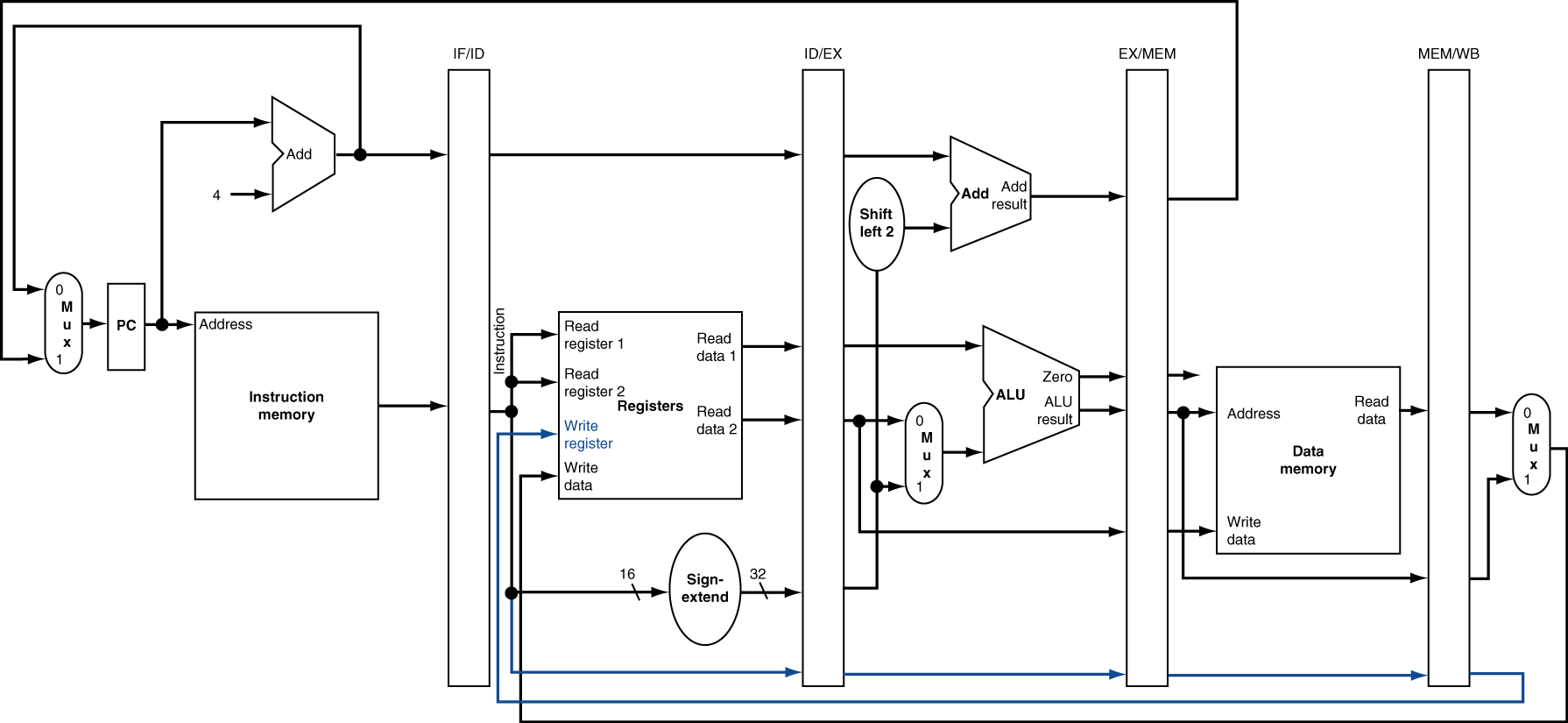 19
Time
IF
ID
EX
MEM
WB
IF
ID
EX
MEM
WB
IF
ID
EX
MEM
WB
IF
ID
EX
MEM
WB
IF
ID
EX
MEM
WB
IF
ID
EX
MEM
WB
Pipelined Execution Representation
Every instruction must take same number of steps, so some stages will idle
e.g. MEM stage for any arithmetic instruction
20
[Speaker Notes: Each instruction has identical latency!]
ALU
IF
ID
EX
Mem
WB
1. Instruction
Fetch
4. Memory
3. Execute
2. Decode/
    Register Read
5. Write
   Back
I$
D$
Reg
Reg
ALU
Graphical Pipeline Diagrams
Register
File
rd
instruction
memory
PC
rs
Data
memory
rt
+4
imm
MUX
Use datapath figure below to represent pipeline:
21
Time (clock cycles)
I
n
s
t
r

O
r
d
e
r
I$
Reg
ALU
Load
D$
Reg
I$
Add
ALU
D$
Reg
Reg
I$
Reg
ALU
Store
D$
Reg
D$
Reg
Sub
ALU
I$
Reg
I$
D$
Reg
ALU
Or
Reg
Graphical Pipeline Representation
RegFile: left half is write, right half is read
22
Pipelining Performance (1/3)
Use Tc (“time between completion of instructions”) to measure speedup
 
Equality only achieved if stages are balanced (i.e. take the same amount of time)
If not balanced, speedup is reduced
Speedup due to increased throughput
Latency for each instruction does not decrease
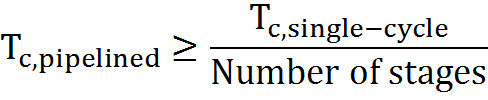 23
Pipelining Performance (2/3)
Assume time for stages is
100ps for register read or write
200ps for other stages





What is pipelined clock rate?
Compare pipelined datapath with single-cycle datapath
24
Pipelining Performance (3/3)
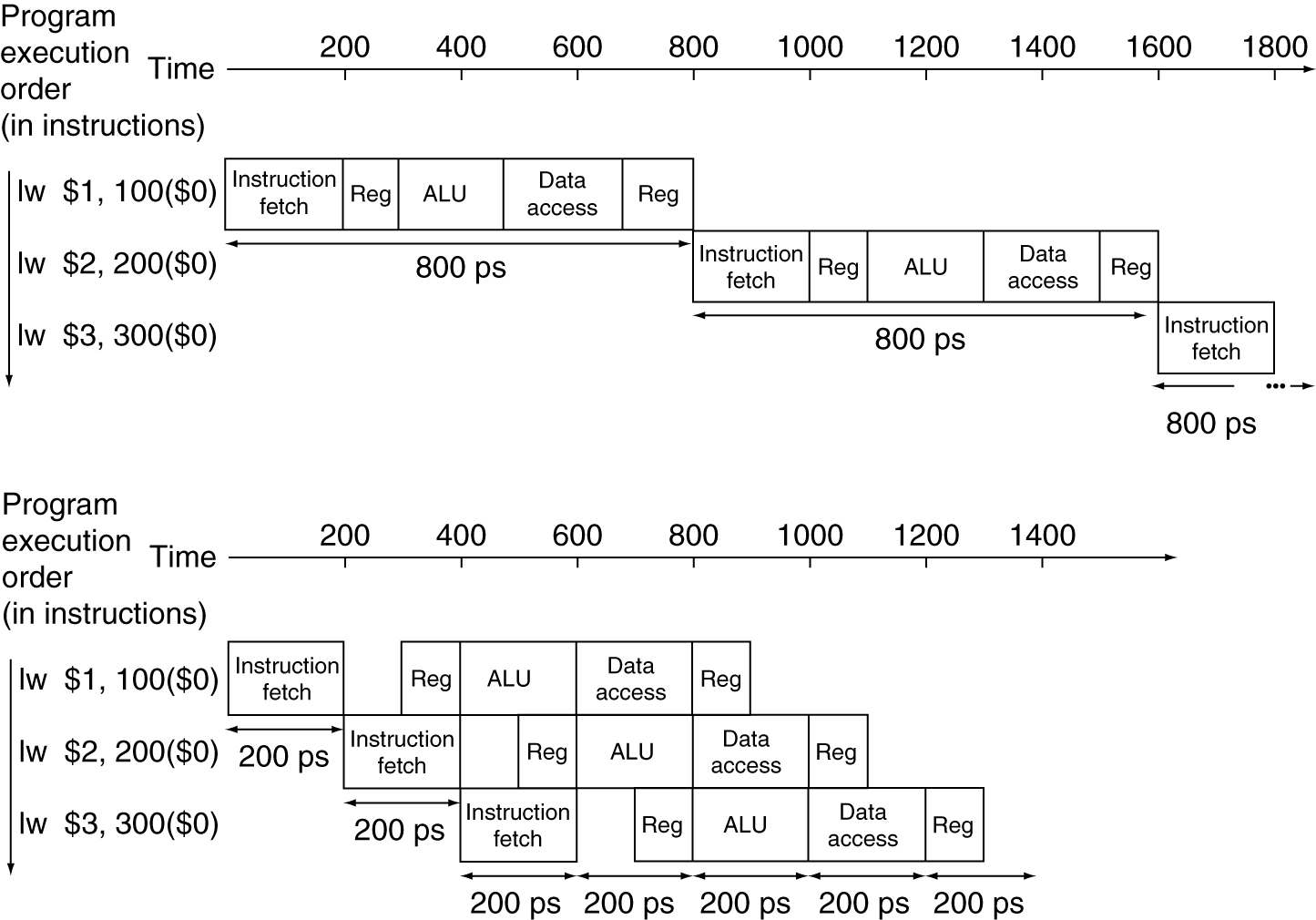 Single-cycle
Tc = 800 ps
f = 1.25GHz
Pipelined
Tc = 200 ps
f = 5GHz
25
[Speaker Notes: Here using Tc as “time between completion of instructions.”]
Question
Logic in some stages takes 200ps and in some 100ps. Clk-Q delay is 30ps and setup-time is 20ps. What is the maximum clock frequency at which a pipelined design can operate?
A: 10GHz
B: 5GHz
C: 6.7GHz
D: 4.35GHz
E: 4GHz
26
[Speaker Notes: E]
Administrivia: Midterm I
Date: Friday, Apr. 8 
Time: 10:15 - 11:55 (normal lecture slot)
Venue: H2 109  +  H2 103
One table per student
Closed book:
You can bring one A4 page with notes (both sides; Chinese is OK): Write you Chinese and pingying name on the top! 
You will be provided with the MIPS ”green sheet”
No other material allowed!
27
Administrivia: Midterm I
Switch cell phones off! (not silent mode – off!)
Put them in your bags. 
Bags under the table. Nothing except paper, pen, 1 drink, 1 snack on the table!
No other electronic devices are allowed!
No ear plugs, music, …
Anybody touching any electronic device will FAIL the course!
Anybody found cheating (copy your neighbors answers, additional material, ...) will FAIL the course!
28
Question
Which statement is false?
A: Pipelining increases instruction throughput
B: Pipelining increases instruction latency
C: Pipelining increases clock frequency
D: Pipelining decreases number of components
29
Pipelining Hazards
A hazard is a situation that prevents starting the next instruction in the next clock cycle
Structural hazard
A required resource is busy(e.g. needed in multiple stages)
Data hazard
Data dependency between instructions
Need to wait for previous instruction to complete its data read/write
Control hazard
Flow of execution depends on previous instruction
30
1. Structural Hazards
Conflict for use of a resource
MIPS pipeline with a single memory?
Load/Store requires memory access for data
Instruction fetch would have to stall for that cycle
Causes a pipeline “bubble”
Hence, pipelined datapaths require separate instruction/data memories
Separate L1 I$ and L1 D$ take care of this
31
Time (clock cycles)
I
n
s
t
r

O
r
d
e
r
I$
D$
Reg
Reg
ALU
Load
I$
D$
Reg
Reg
Instr 1
ALU
I$
D$
Reg
Reg
ALU
Instr 2
I$
D$
Reg
Reg
Instr 3
ALU
I$
D$
Reg
Reg
ALU
Instr 4
Structural Hazard #1: Single Memory
Trying to read same memory twice in same clock cycle
32
Time (clock cycles)
I
n
s
t
r

O
r
d
e
r
I$
D$
Reg
Reg
ALU
Load
I$
D$
Reg
Reg
Instr 1
ALU
I$
D$
Reg
Reg
ALU
Instr 2
I$
D$
Reg
Reg
Instr 3
ALU
I$
D$
Reg
Reg
ALU
Instr 4
Structural Hazard #2: Registers (1/2)
Can we read and write to registers simultaneously?
33
Structural Hazard #2: Registers (2/2)
Two different solutions have been used:
Split RegFile access in two:  Write during 1st half and Read during 2nd half of each clock cycle
Possible because RegFile access is VERY fast (takes less than half the time of ALU stage)
Build RegFile with independent read and write ports
Conclusion: Read and Write to registers during same clock cycle is okay
Structural hazards can always be removed by adding hardware resources
34
add $t0, $t1, $t2
sub $t4, $t0, $t3
and $t5, $t0, $t6
or  $t7, $t0, $t8
xor $t9, $t0, $t10
2. Data Hazards (1/2)
Consider the following sequence of instructions:
35
Time (clock cycles)
IF
ID/RF
EX
MEM
WB
I
n
s
t
r

O
r
d
e
r
add $t0,$t1,$t2
Reg
Reg
ALU
I$
D$
I$
ALU
sub $t4,$t0,$t3
D$
Reg
Reg
I$
ALU
D$
Reg
Reg
and $t5,$t0,$t6
I$
D$
Reg
Reg
or   $t7,$t0,$t8
ALU
I$
D$
Reg
Reg
ALU
xor $t9,$t0,$t10
2. Data Hazards (2/2)
Data-flow backwards in time are hazards
36
IF
ID/RF
EX
MEM
WB
add $t0,$t1,$t2
Reg
Reg
ALU
I$
D$
sub $t4,$t0,$t3
D$
Reg
Reg
I$
ALU
D$
Reg
Reg
and $t5,$t0,$t6
I$
ALU
I$
D$
Reg
Reg
or   $t7,$t0,$t8
ALU
xor $t9,$t0,$t10
I$
D$
Reg
Reg
ALU
Data Hazard Solution: Forwarding
Forward result as soon as it is available
OK that it’s not stored in RegFile yet
37
[Speaker Notes: Also: register bypassing]
Datapath for Forwarding (1/2)
What changes need to be made here?
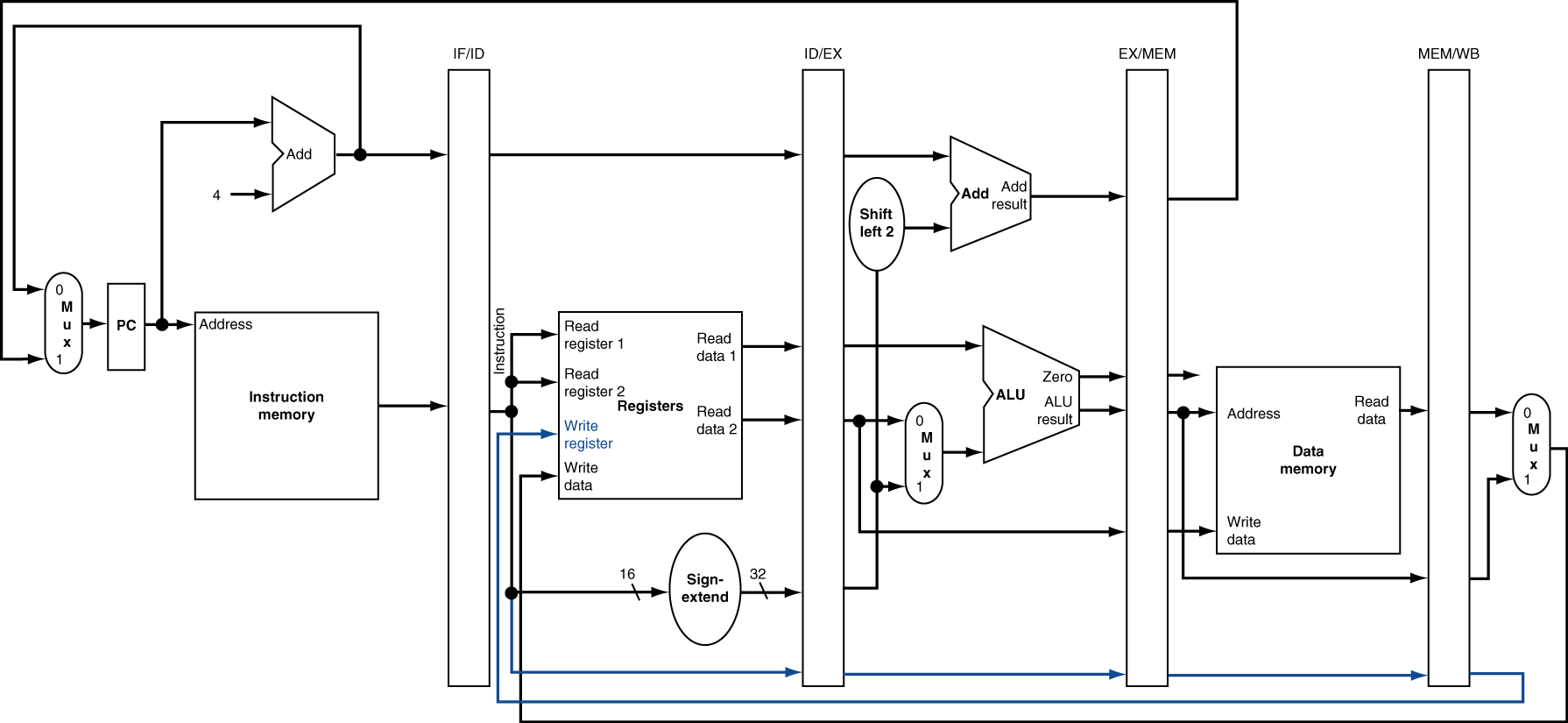 38
Datapath for Forwarding (2/2)
Handled by forwarding unit
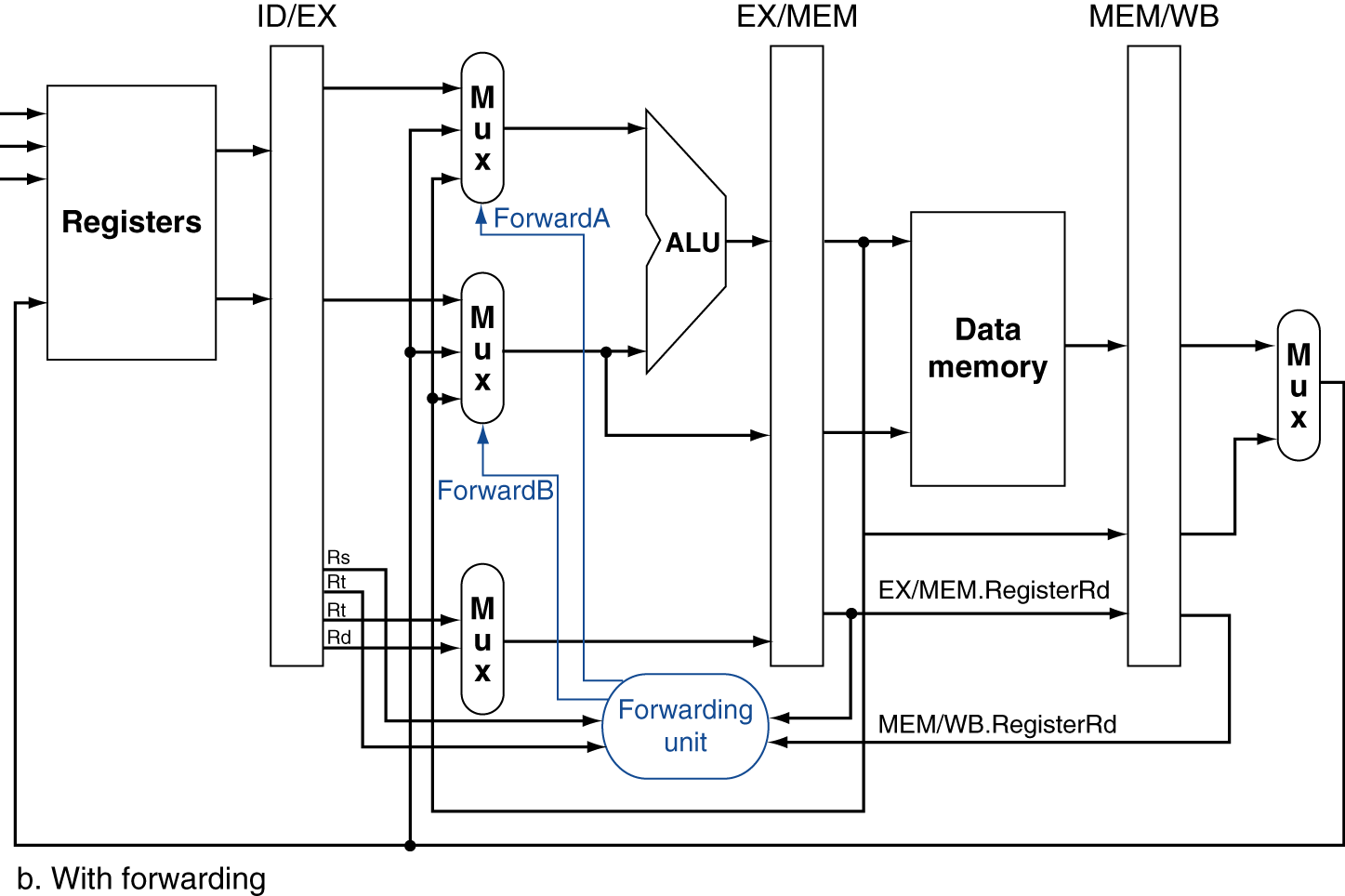 39
[Speaker Notes: Scan figure 4.54 on p. 368.]
I$
ALU
sub $t3,$t0,$t2
D$
Reg
Reg
Data Hazard: Loads (1/4)
Recall:  Dataflow backwards in time are hazards




Can’t solve all cases with forwarding
Must stall instruction dependent on load, then forward (more hardware)
MEM
IF
ID/RF
EX
WB
lw $t0,0($t1)
Reg
Reg
ALU
I$
D$
40
MEM
IF
ID/RF
EX
WB
lw $t0, 0($t1)
Reg
Reg
ALU
I$
D$
I$
ALU
sub $t3,$t0,$t2
D$
Reg
Reg
I$
ALU
D$
Reg
Reg
and $t5,$t0,$t4
bubble
bubble
bubble
or   $t7,$t0,$t6
I$
D$
Reg
ALU
Data Hazard: Loads (2/4)
Schematically, this is what we want, but in reality stalls done “horizontally”
Hardware stalls pipeline
Called “hardware interlock”
How to stall just part of pipeline?
41
Reg
Reg
Reg
Reg
Reg
Reg
ALU
ALU
ALU
I$
I$
I$
D$
D$
D$
bubble
bubble
bubble
or   $t7,$t0,$t6
I$
D$
Reg
ALU
Data Hazard: Loads (3/4)
Stalled instruction converted to “bubble”, acts like nop
lw $t0, 0($t1)
sub $t3,$t0,$t2
Reg
I$
sub $t3,$t0,$t2
and $t5,$t0,$t4
First two pipe stages stall by repeating stage one cycle later
42
Data Hazard: Loads (4/4)
Slot after a load is called a load delay slot
If that instruction uses the result of the load, then the hardware interlock will stall it for one cycle
Letting the hardware stall the instruction in the delay slot is equivalent to putting an explicit nop in the slot  (except the latter uses more code space)
Idea:  Let the compiler put an unrelated instruction in that slot  no stall!
43
[Speaker Notes: Micro processor without Interlocked Pipe Stages
1st version of MIPS did just that!
Version 2: added interlock: noops take space (in cache)…]
Code Scheduling to Avoid Stalls
Reorder code to avoid use of load result in the next instruction!
MIPS code for  D=A+B; E=A+C;
# Method 2:
lw	$t1, 0($t0)
lw	$t2, 4($t0)
lw	$t4, 8($t0)
add	$t3, $t1, $t2
sw	$t3, 12($t0)
add	$t5, $t1, $t4
sw	$t5, 16($t0)
# Method 1:
lw	$t1, 0($t0)
lw	$t2, 4($t0)
add	$t3, $t1, $t2
sw	$t3, 12($t0)
lw	$t4, 8($t0)
add	$t5, $t1, $t4
sw	$t5, 16($t0)
Stall!
Stall!
13 cycles
11 cycles
44
3. Control Hazards
Branch determines flow of control
Fetching next instruction depends on branch outcome
Pipeline can’t always fetch correct instruction
Still working on ID stage of branch
BEQ, BNE in MIPS pipeline 
Simple solution Option 1: Stall on every branch until branch condition resolved 
Would add 2 bubbles/clock cycles for every Branch! (~ 20% of instructions executed)
Time (clock cycles)
I
n
s
t
r.

O
r
d
e
r
I$
D$
Reg
Reg
ALU
beq
I$
D$
Reg
Reg
Instr 1
ALU
I$
D$
Reg
Reg
ALU
Instr 2
I$
D$
Reg
Reg
Instr 3
ALU
I$
D$
Reg
Reg
ALU
Instr 4
Stall => 2 Bubbles/Clocks
Where do we do the compare for the branch?
Control Hazard: Branching
Optimization #1:
Insert special branch comparator in Stage 2
As soon as instruction is decoded (Opcode identifies it as a branch), immediately make a decision and set the new value of the PC
Benefit: since branch is complete in Stage 2, only one unnecessary instruction is fetched, so only one no-op is needed
Side Note: means that branches are idle in Stages 3, 4 and 5
Time (clock cycles)
I
n
s
t
r.

O
r
d
e
r
I$
D$
Reg
Reg
ALU
beq
I$
D$
Reg
Reg
Instr 1
ALU
I$
D$
Reg
Reg
ALU
Instr 2
I$
D$
Reg
Reg
Instr 3
ALU
I$
D$
Reg
Reg
ALU
Instr 4
One Clock Cycle Stall
Branch comparator moved to Decode stage.
Control Hazards: Branching
Option 2: Predict outcome of a branch, fix up if guess wrong 
Must cancel all instructions in pipeline that depended on guess that was wrong
This is called “flushing” the pipeline
Simplest hardware if we predict that all branches are NOT taken
Why?
Control Hazards: Branching
Option #3: Redefine branches
Old definition: if we take the branch, none of the instructions after the branch get executed by accident
New definition: whether or not we take the branch, the single instruction immediately following the branch gets executed (the branch-delay slot)
Delayed Branch means we always execute inst after branch
This optimization is used with MIPS
or  $8, $9, $10
add $1, $2,$3
sub $4, $5, $6
add $1, $2, $3
beq $1, $4, Exit
sub $4, $5, $6
beq $1, $4, Exit
or  $8, $9, $10
xor $10, $1, $11
xor $10, $1, $11
Exit:
Exit:
Example: Nondelayed vs. Delayed Branch
Nondelayed Branch
Delayed Branch
Control Hazards: Branching
Notes on Branch-Delay Slot
Worst-Case Scenario: put a nop in the branch-delay slot
Better Case: place some instruction preceding the branch in the branch-delay slot—as long as the changed doesn’t affect the logic of program
Re-ordering instructions is  common way to speed up programs
Compiler usually finds such an instruction more than 50% of time
Jumps also have a delay slot …
Greater Instruction-Level Parallelism (ILP)
Deeper pipeline (5 => 10 => 15 stages)
Less work per stage => shorter clock cycle
Multiple issue “superscalar”
Replicate pipeline stages => multiple pipelines
Start multiple instructions per clock cycle
CPI < 1, so use Instructions Per Cycle (IPC)
E.g., 4GHz 4-way multiple-issue
16 BIPS, peak CPI = 0.25, peak IPC = 4
But dependencies reduce this in practice
“Out-of-Order” execution
Reorder instructions dynamically in hardware to reduce impact of hazards
§4.10 Parallelism and Advanced Instruction Level Parallelism
In Conclusion
Pipelining increases throughput by overlapping execution of multiple instructions in different pipestages
Pipestages should be balanced for highest clock rate
Three types of pipeline hazard limit performance
Structural (always fixable with more hardware)
Data (use interlocks or bypassing to resolve)
Control (reduce impact with branch prediction or branch delay slots)
54